INSTRUCTIVE TEXT
FOUR-YEAR-OLD CHILDREN
INSTRUCTIVE TEXT
An instructive text explains how to do something.

Four-year-old children made a SPIDER-HAND by using this type of text for Halloween
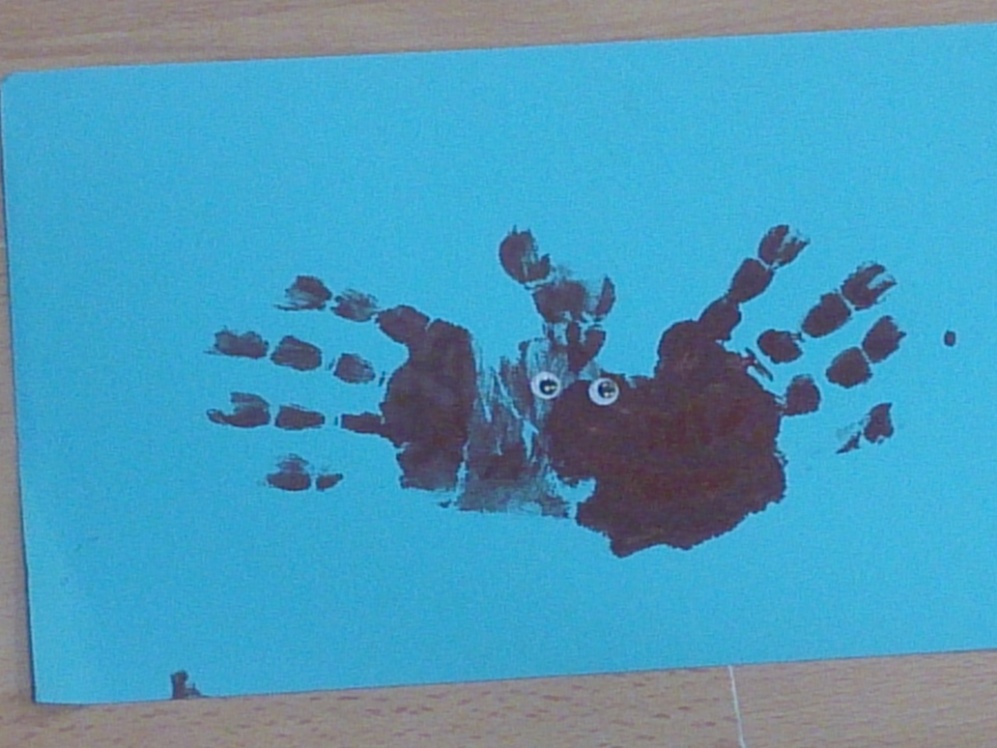 INTRODUCTION
First of all… the teacher introduced the activity.

“We are going to make a SPIDER-HAND!”
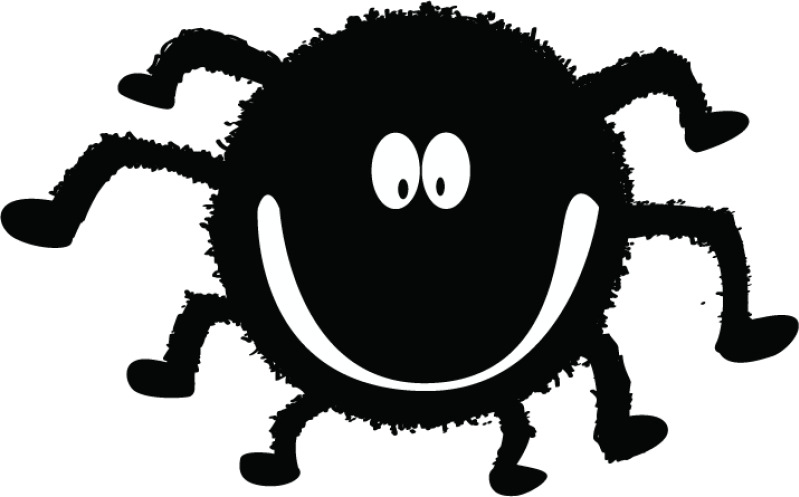 MATERIALS
What materials we will use?
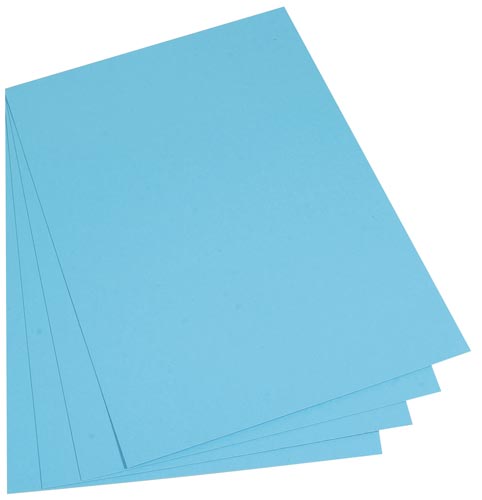 1. Blue cardboard
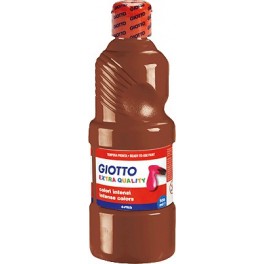 2. Brown paint
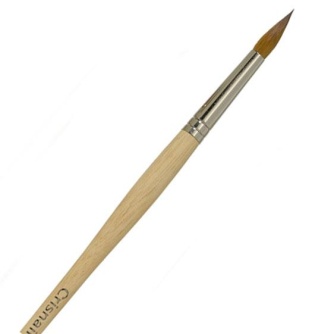 3. A brush
MATERIALS
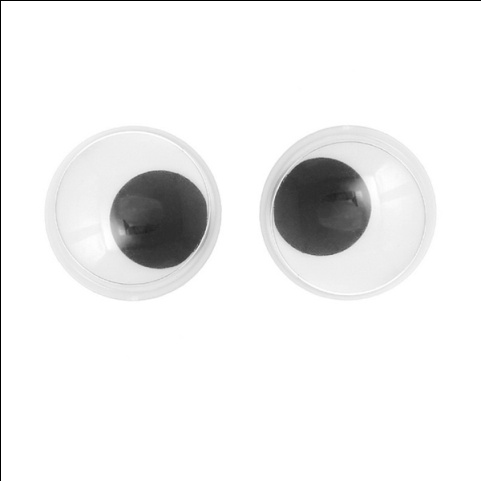 4. Eyes
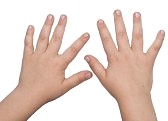 5. Our hands
THE ACTIVITY
The teacher gives the children a demonstration and explains how to do the activity
1.  We paint our hands by using the brush and the brown paint.
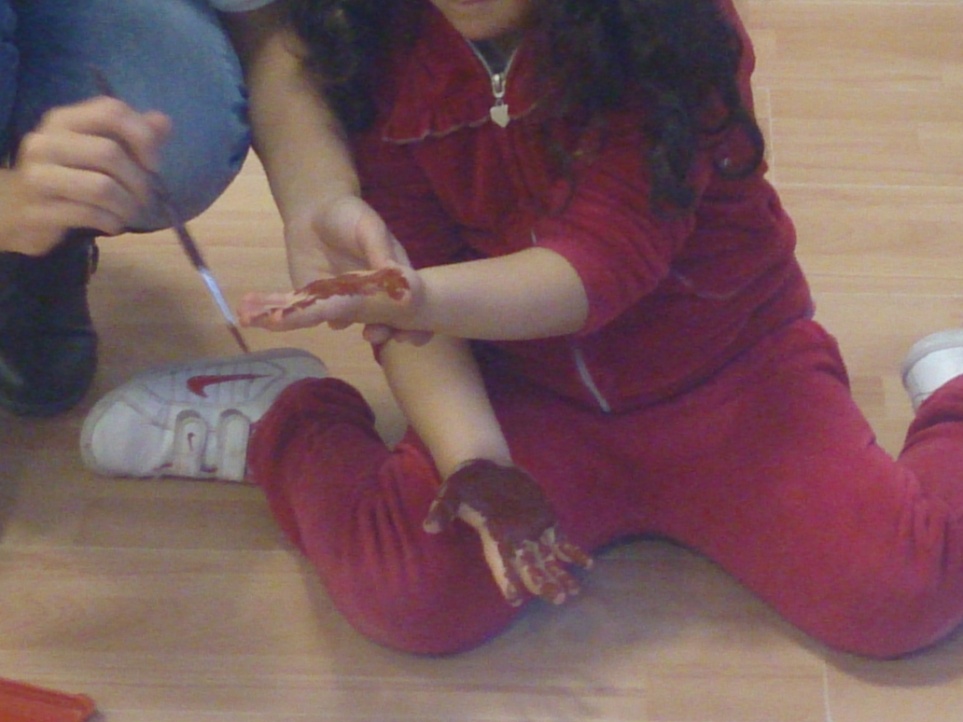 THE ACTIVITY
2. We put our left hand horizontally on the paper.
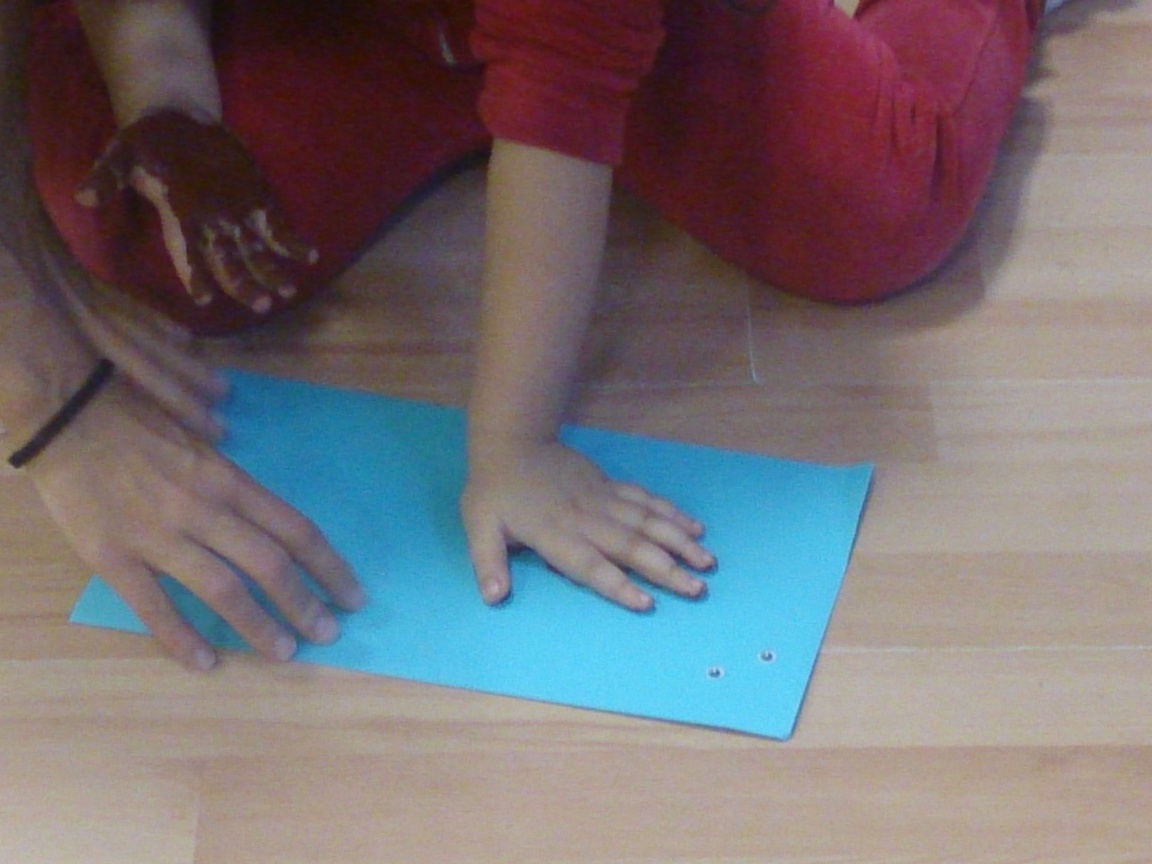 THE ACTIVITY
3. We raise our left hand
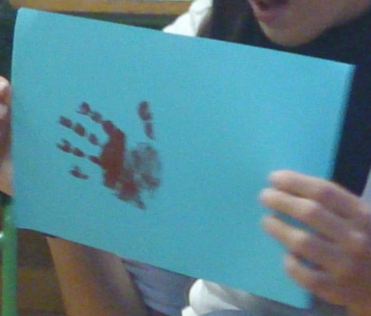 THE ACTIVITY
4. We put our right hand horizontally on the paper, in the contrary direction to the right hand.
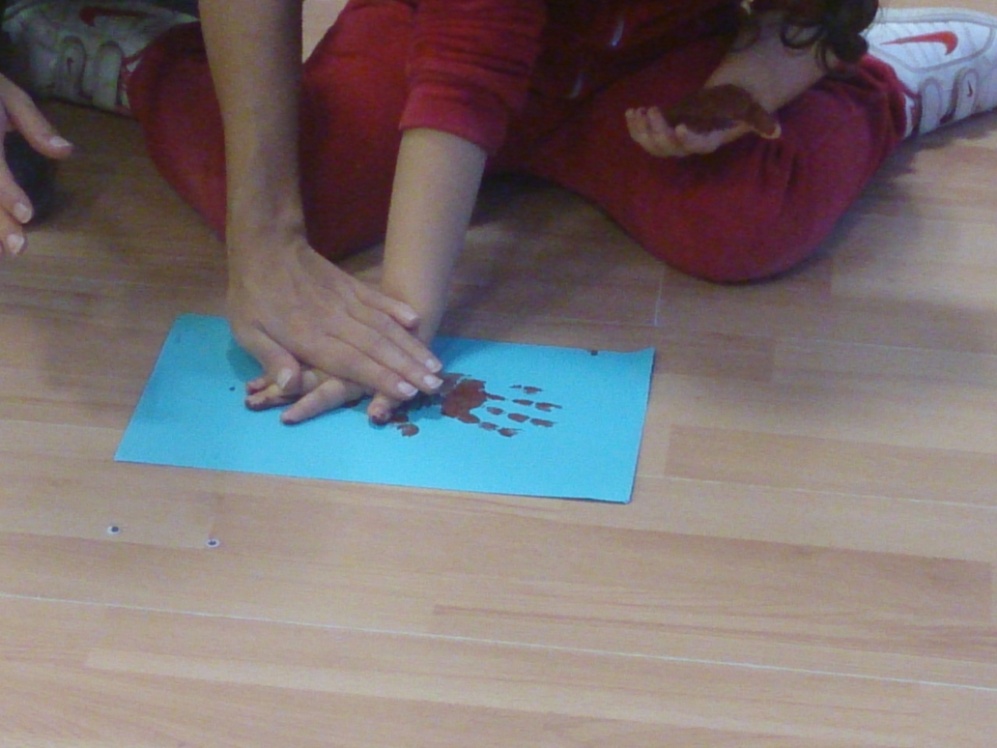 THE ACTIVITY
5. We raise our right hand.
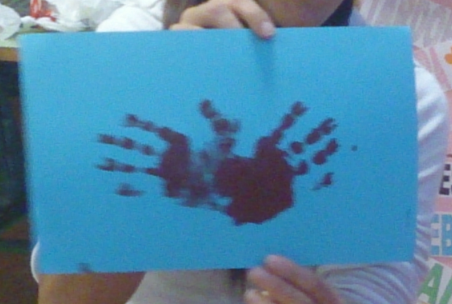 THE ACTIVITY
6. We almost have our SPIDER-HAND. Now, we have to clean our hands.
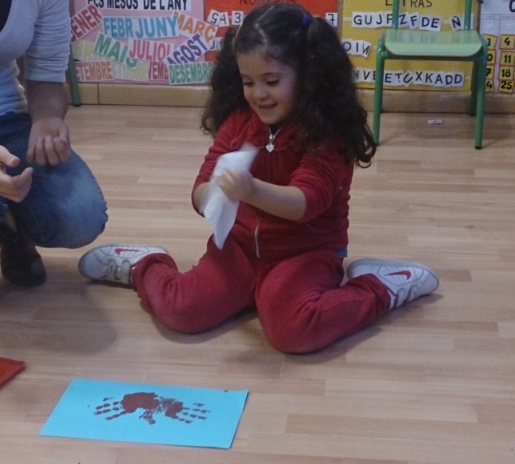 THE ACTIVITY
7. Finally, we paste the eyes on the SPIDER-HAND.
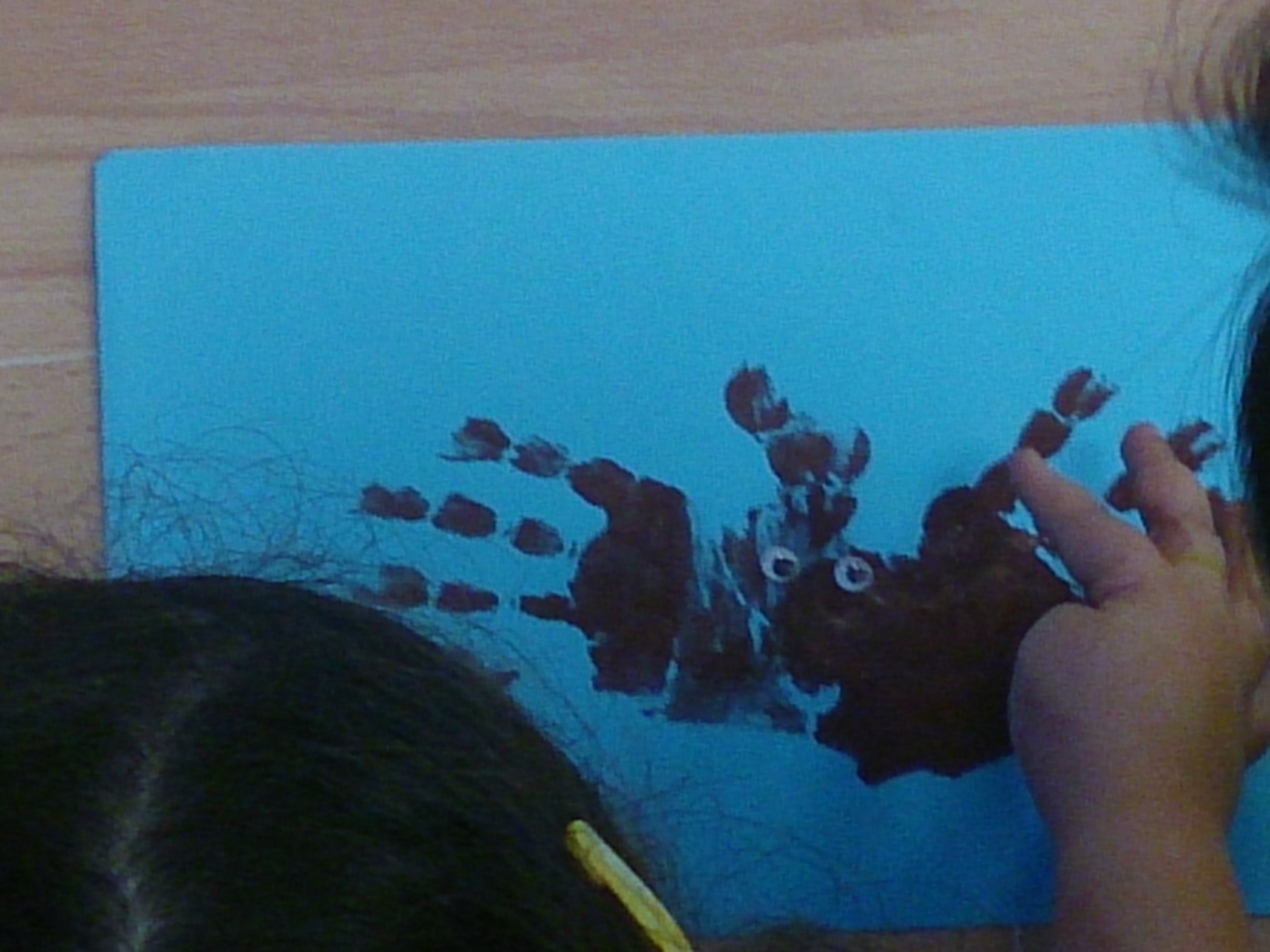 THE SPIDER-HAND IS DONE!
This is the result! A fun spider made with our hands
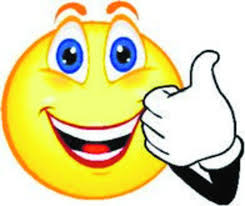 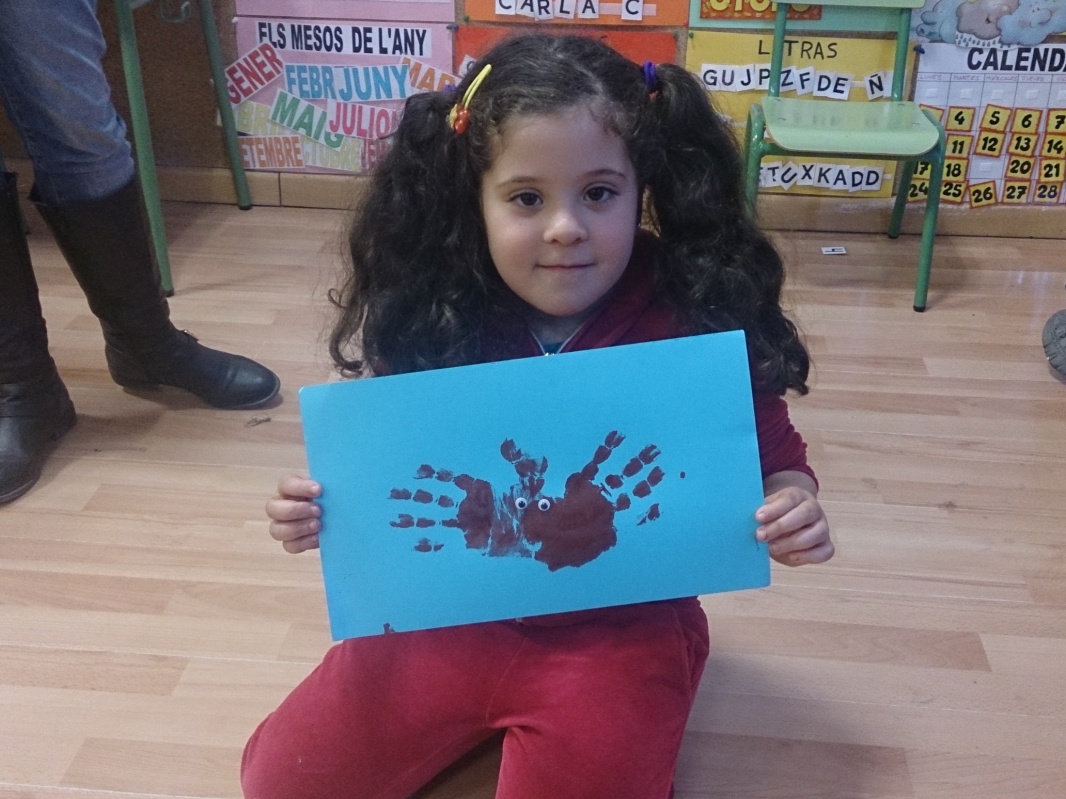